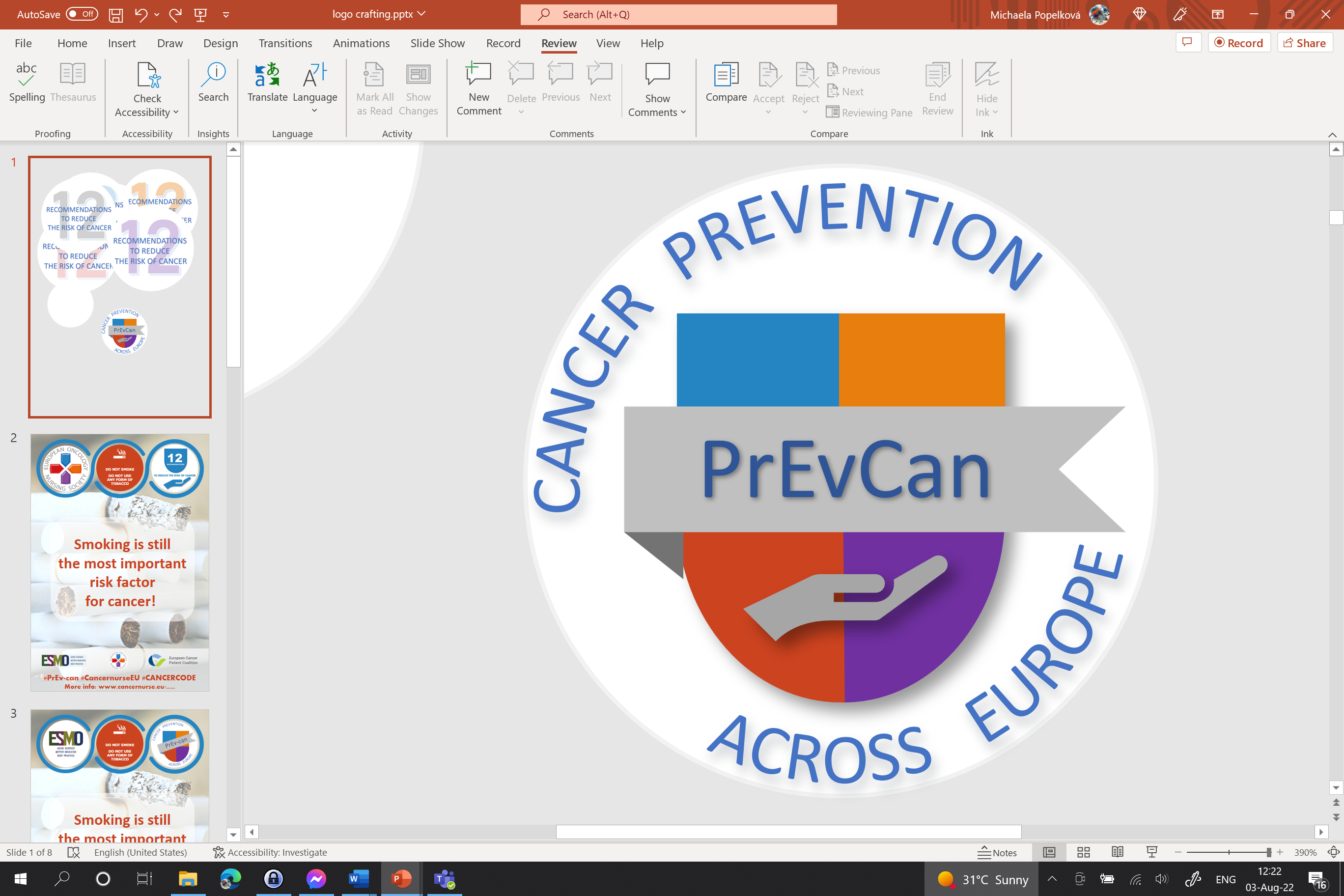 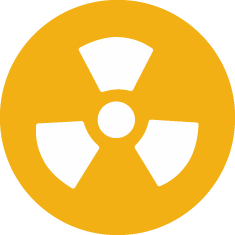 TEGYEN INTÉZKEDÉSEKET A RADONSUGÁRZÁS SZINTJÉNEK CSÖKKENTÉSÉRE
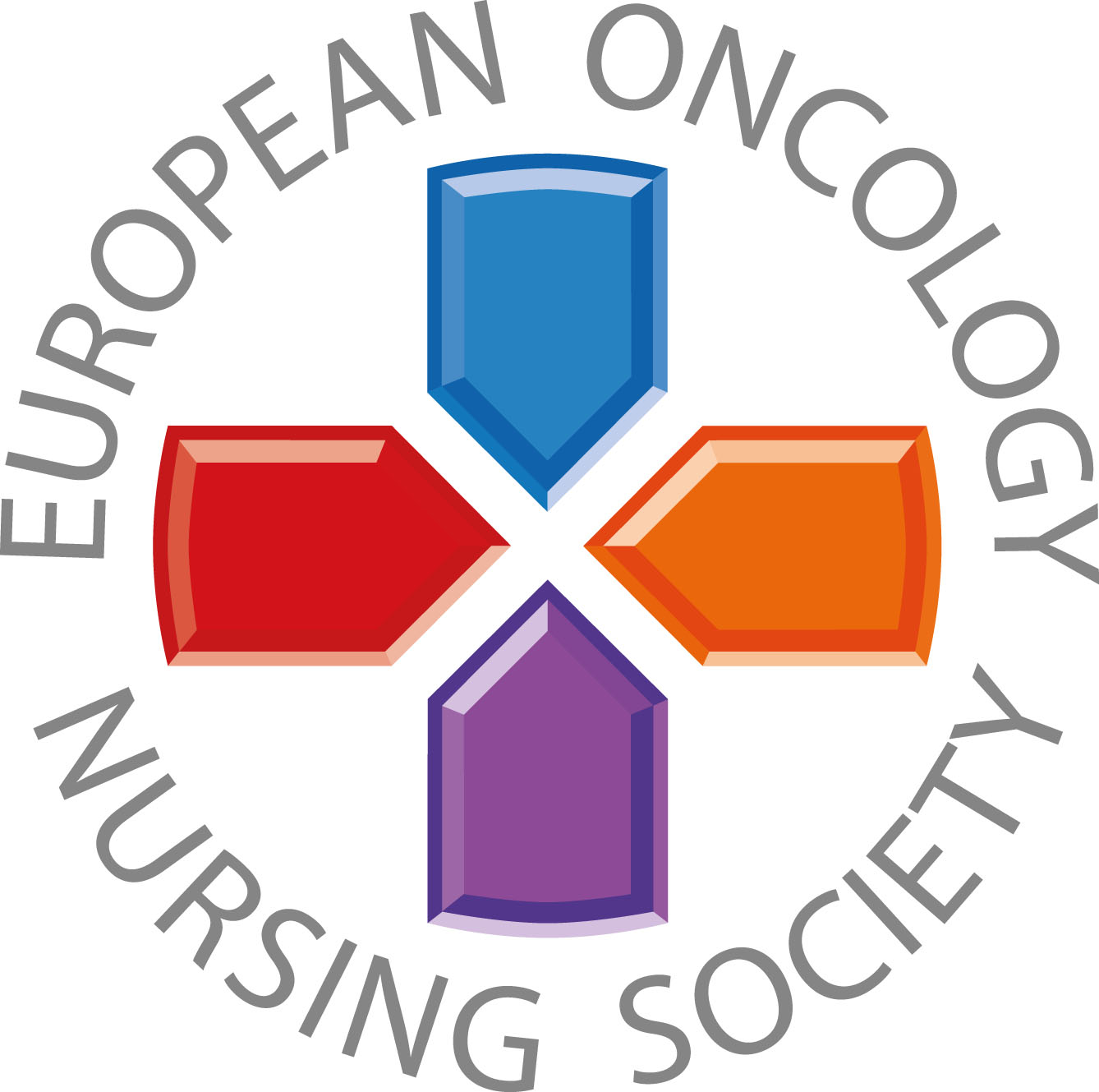 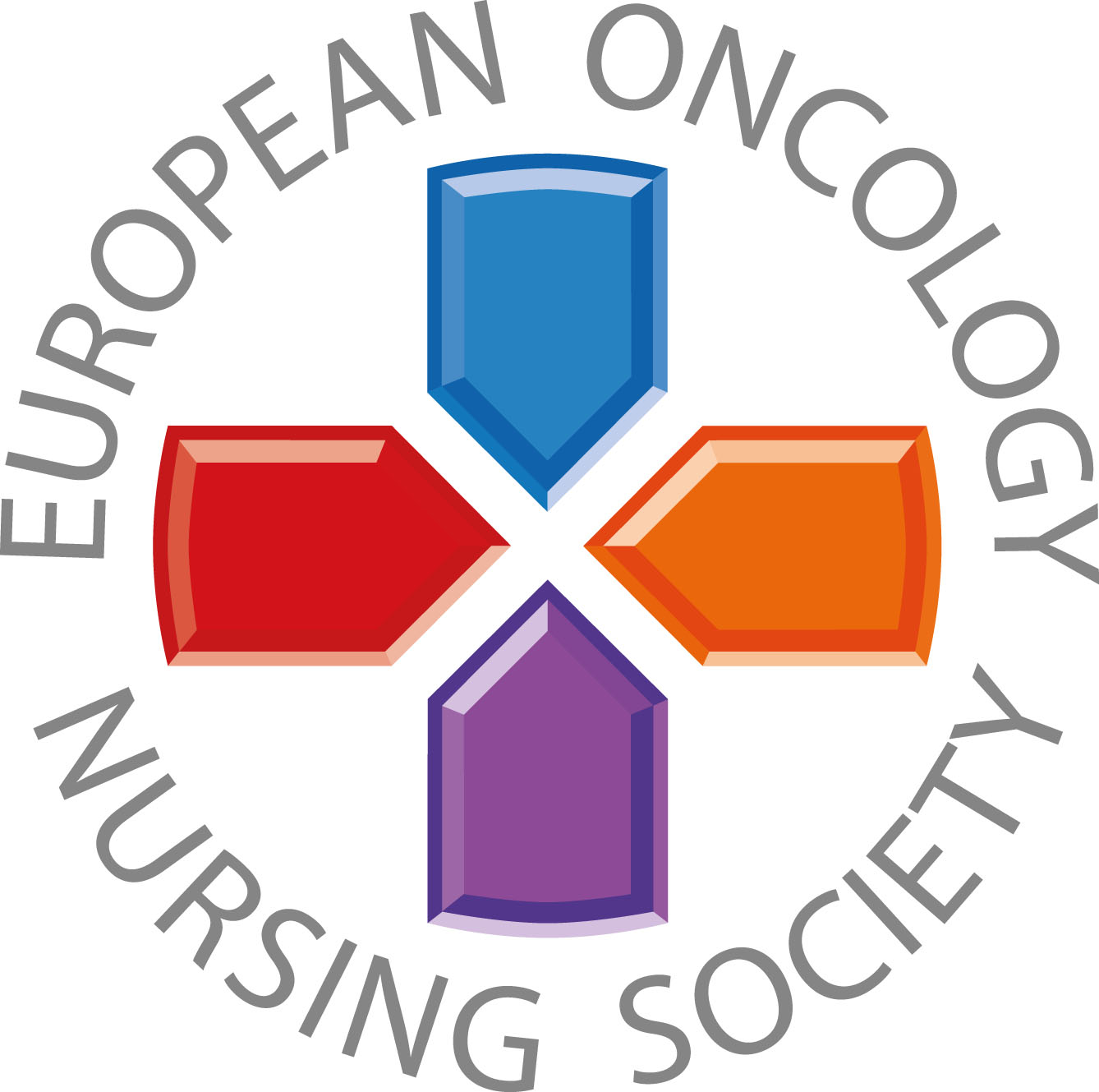 Üzenetek a lakosság részére
#PrEvCan #CANCERCODE
A PrEvCan© kampányt az EONS hívta életre, és legfőbb partnerével, az ESMO-val együttműködésben valósítja meg. További információk: www.cancernurse.eu/prevcan
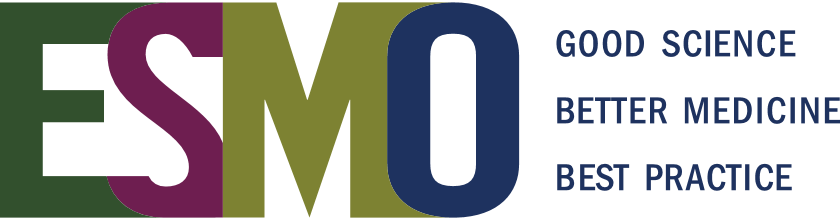 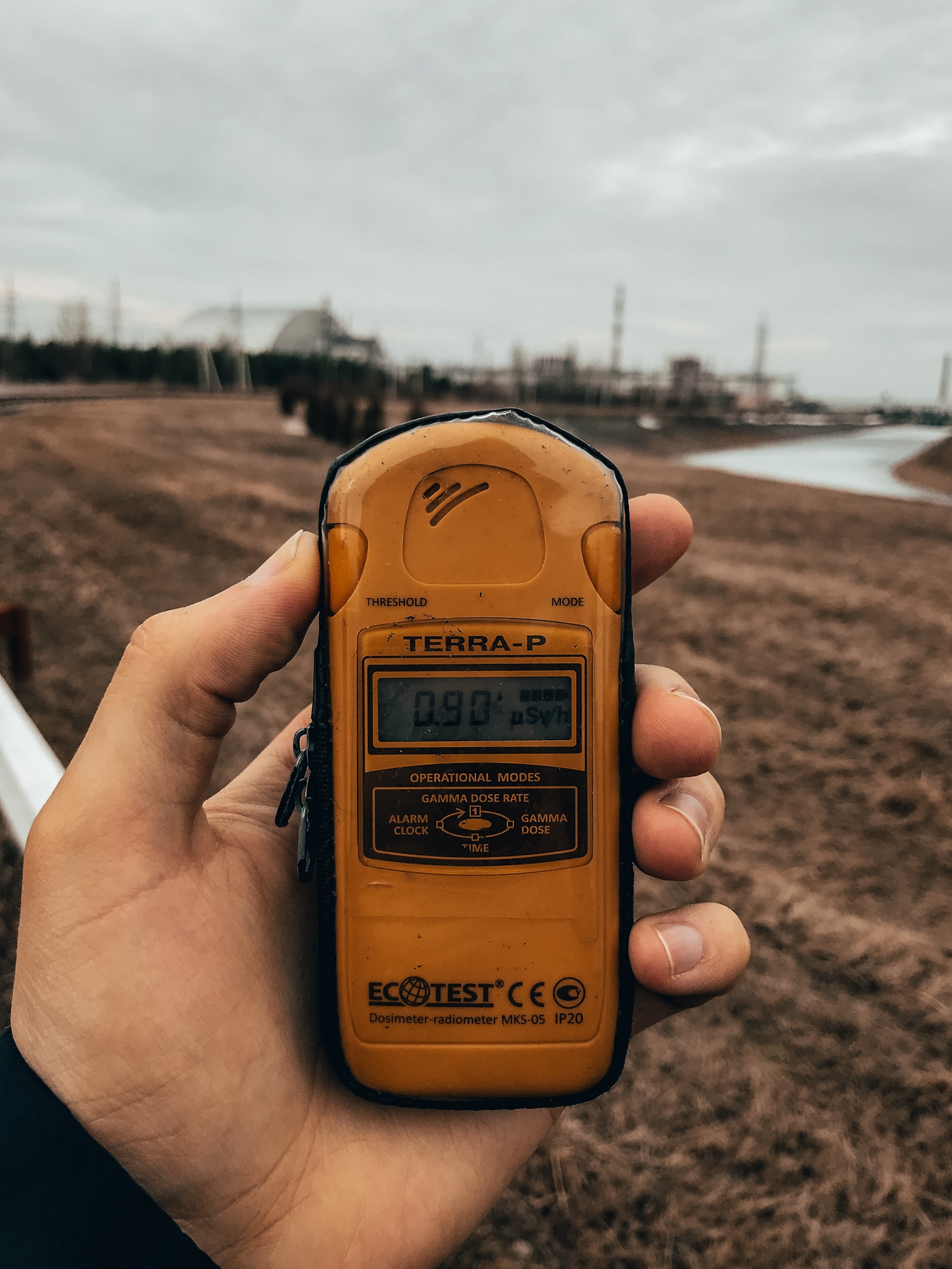 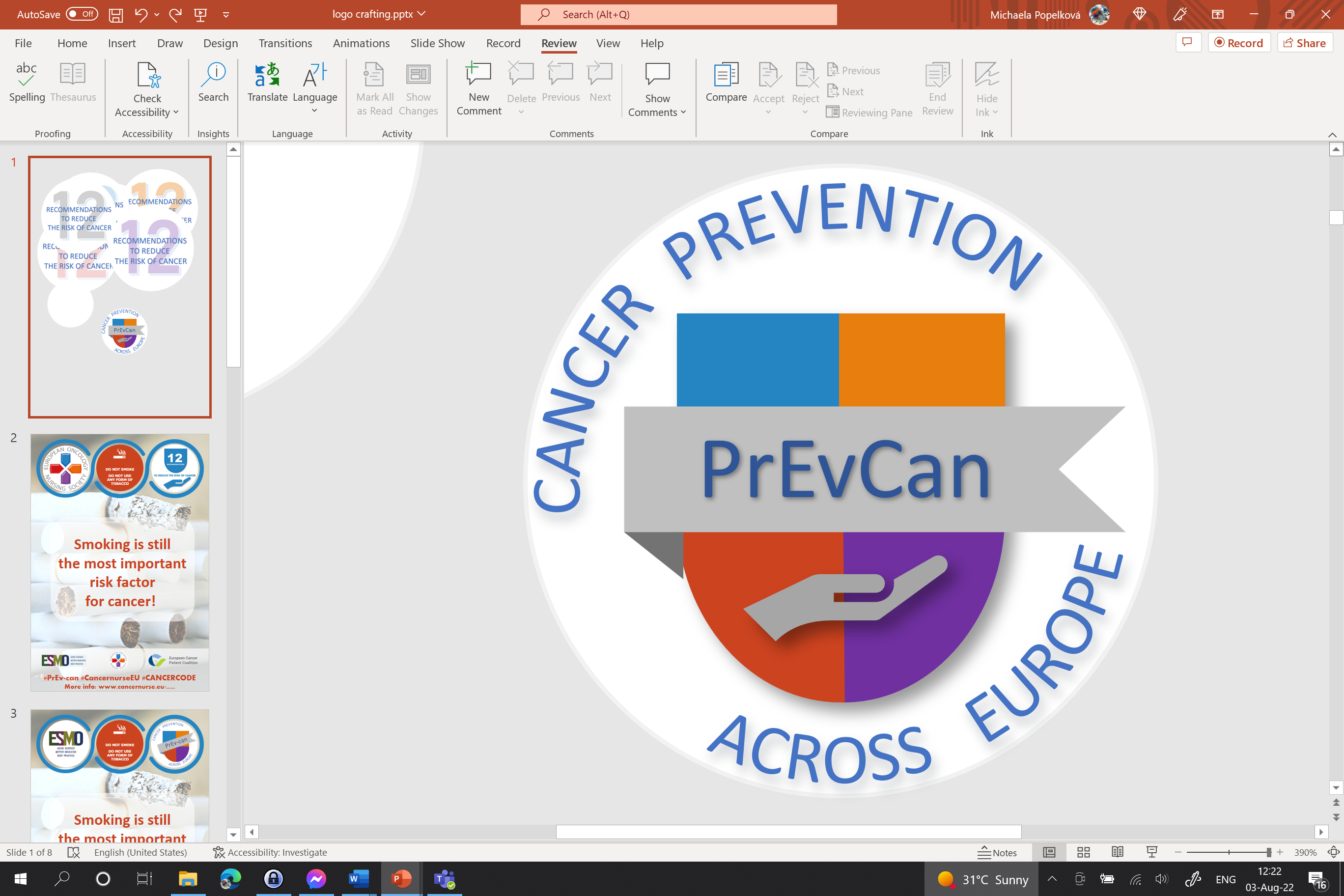 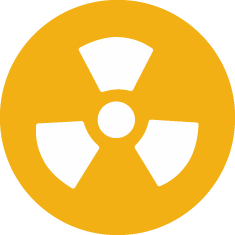 TEGYEN INTÉZKEDÉSEKET A RADONSUGÁRZÁS SZINTJÉNEK CSÖKKENTÉSÉRE
Illessze ide a szervezete logóját
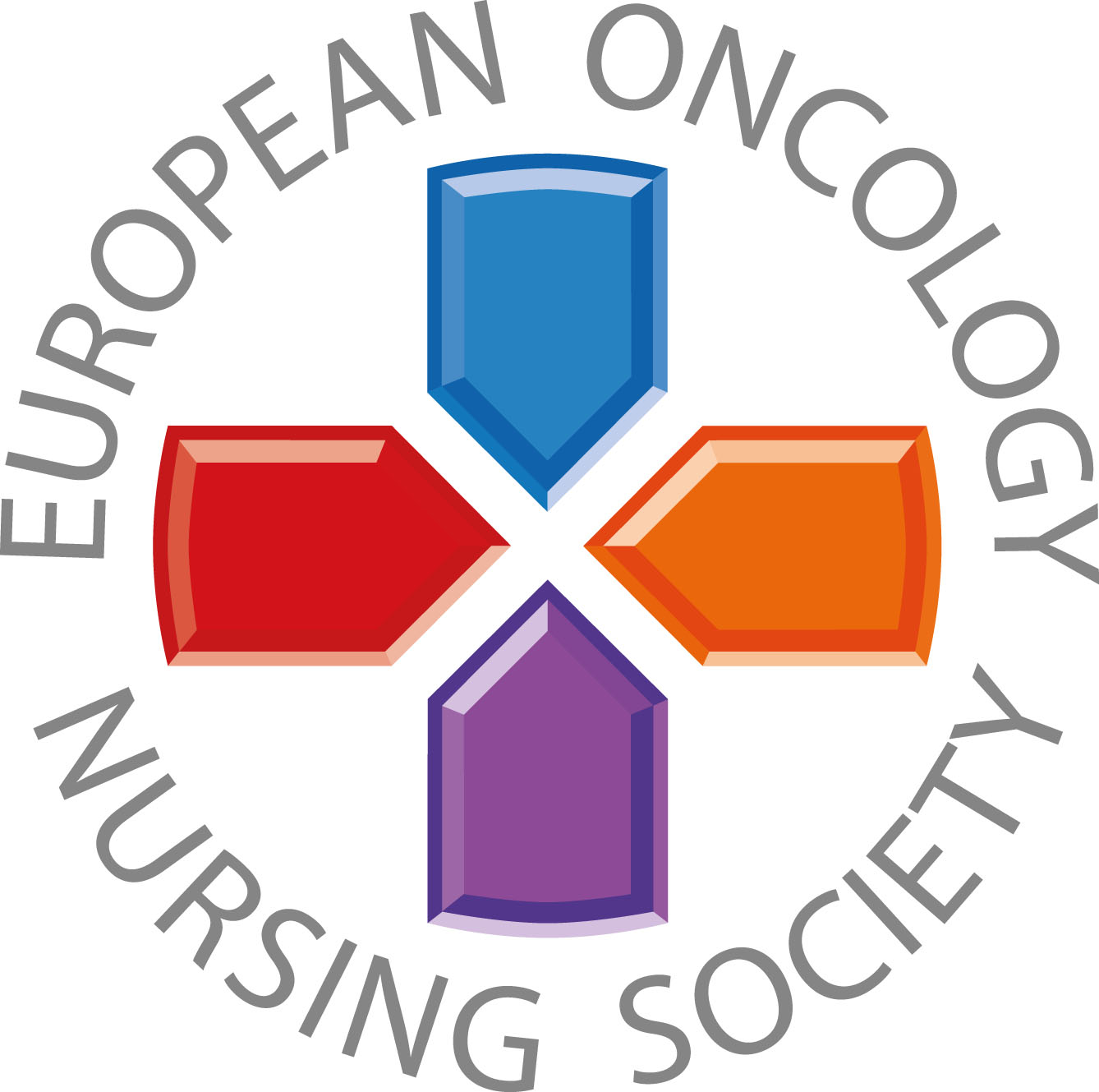 Járjon utána, nincs-e kitéve otthonában a természetes, magas radonsugárzásnak.
#PrEvCan #CANCERCODE
A PrEvCan© kampányt az EONS hívta életre, és legfőbb partnerével, az ESMO-val együttműködésben valósítja meg. További információk: www.cancernurse.eu/prevcan
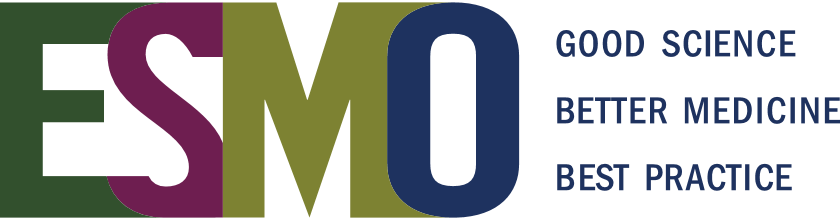 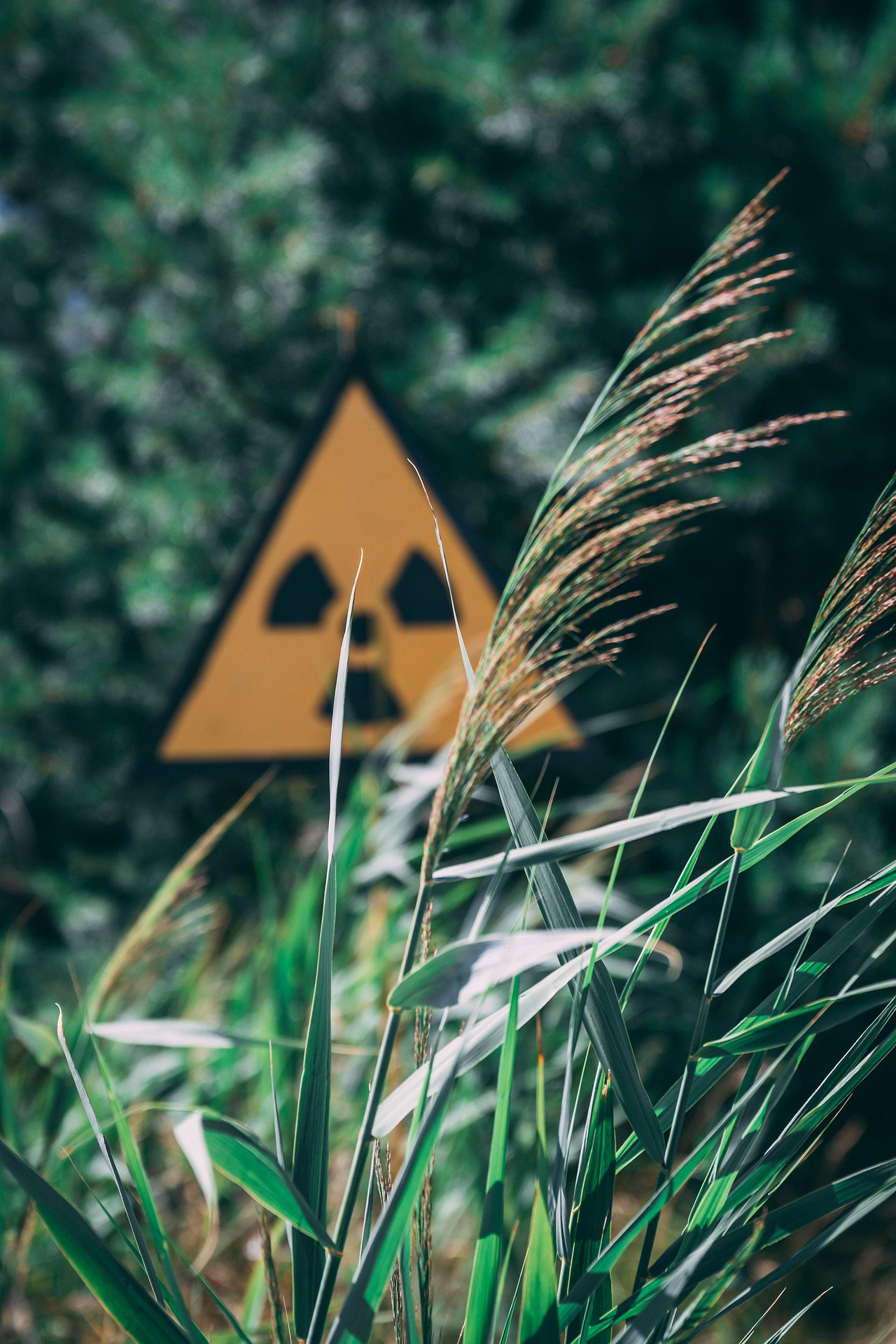 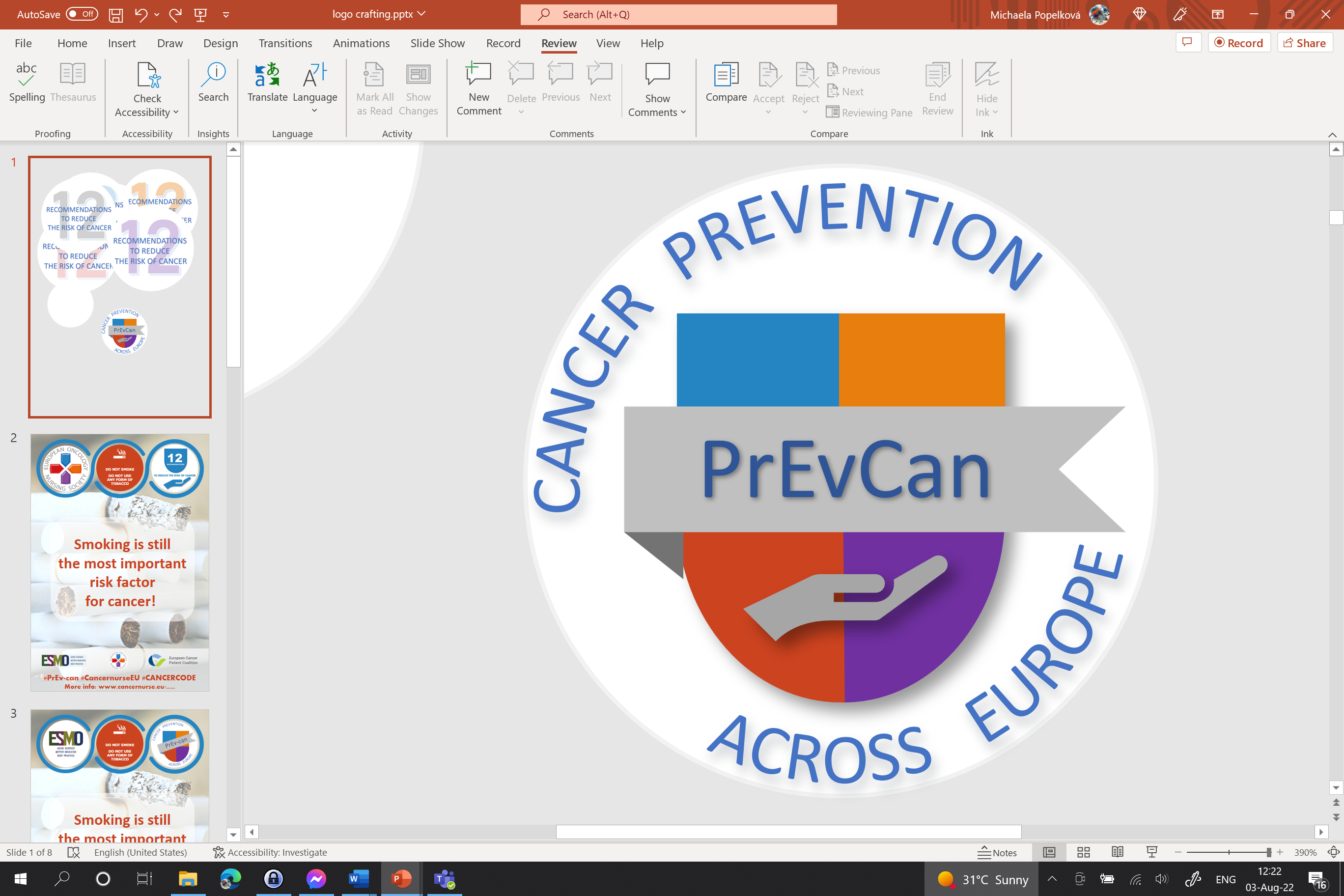 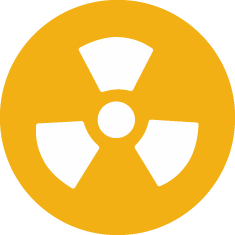 TEGYEN INTÉZKEDÉSEKET A RADONSUGÁRZÁS SZINTJÉNEK CSÖKKENTÉSÉRE
Illessze ide a szervezete logóját
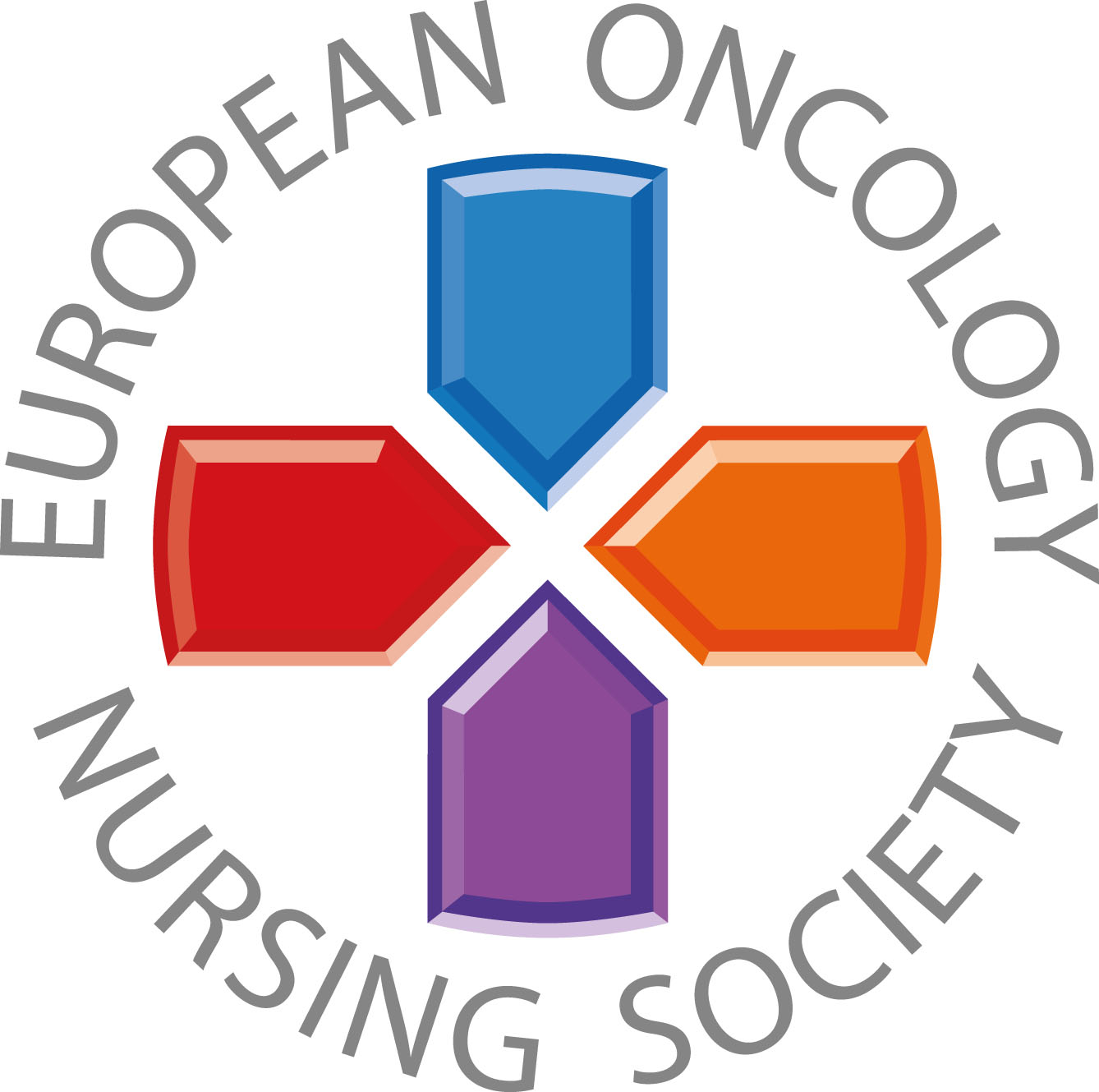 A radon egy természetes radioaktív gáz, amely sugárterhelést okozhat otthonában.
#PrEvCan #CANCERCODE
A PrEvCan© kampányt az EONS hívta életre, és legfőbb partnerével, az ESMO-val együttműködésben valósítja meg. További információk: www.cancernurse.eu/prevcan
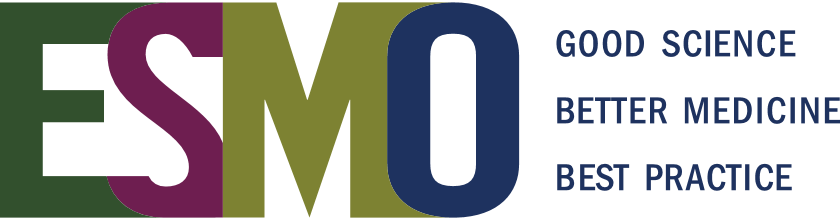 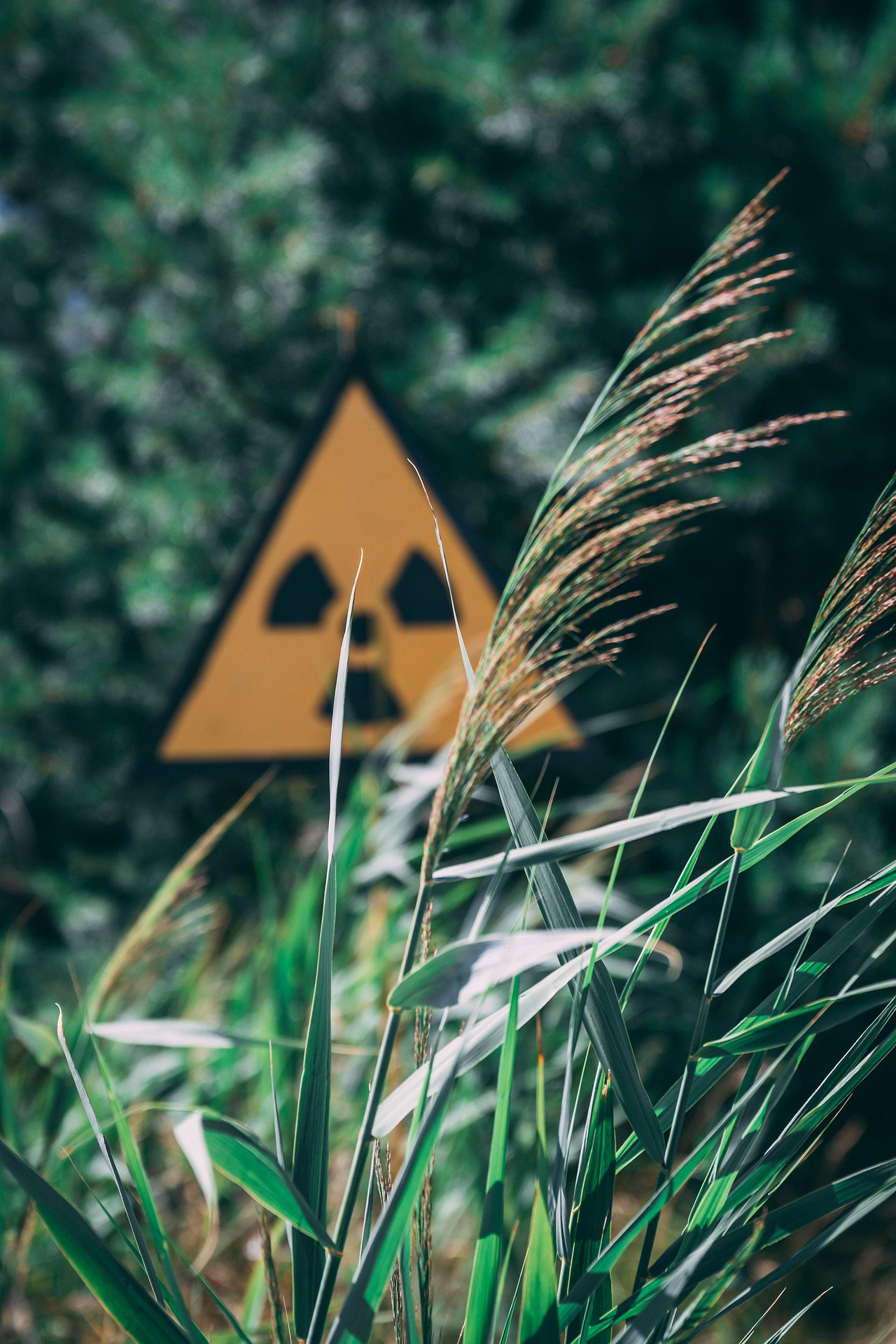 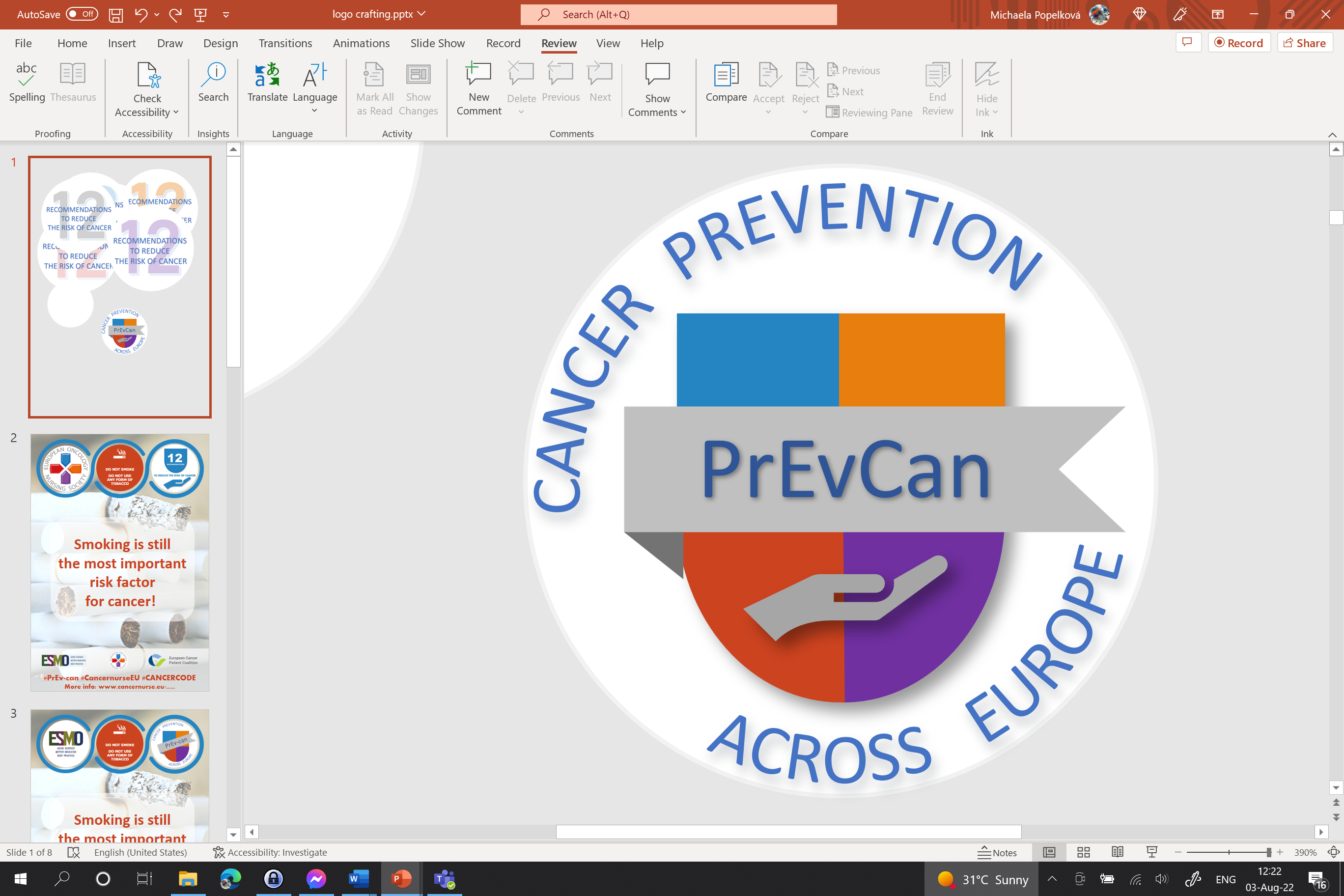 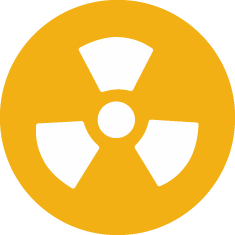 TEGYEN INTÉZKEDÉSEKET A RADONSUGÁRZÁS SZINTJÉNEK CSÖKKENTÉSÉRE
Illessze ide a szervezete logóját
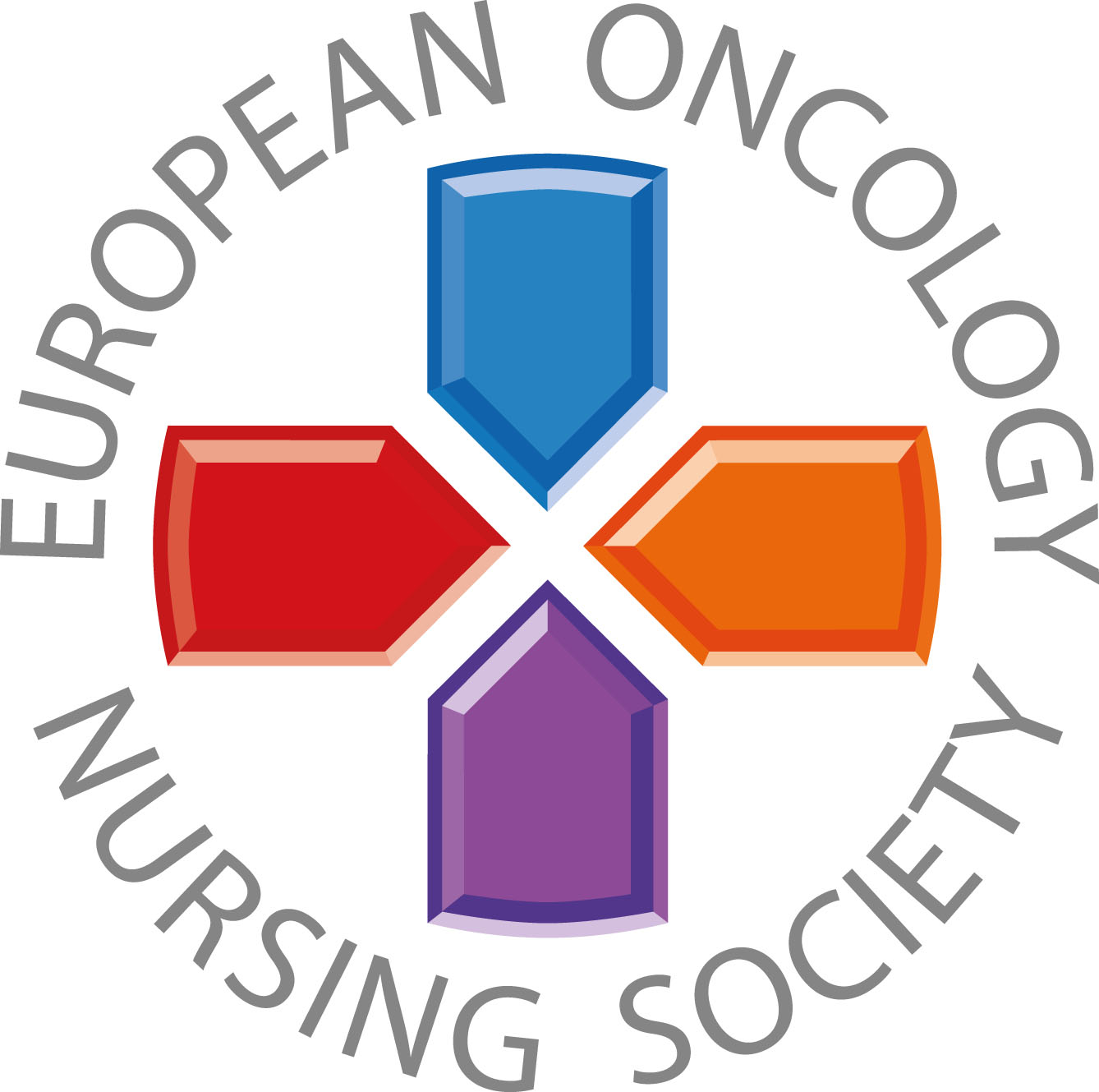 Illessze ide fényképét
Testreszabott szöveg
#PrEvCan #CANCERCODE
A PrEvCan© kampányt az EONS hívta életre, és legfőbb partnerével, az ESMO-val együttműködésben valósítja meg. További információk: www.cancernurse.eu/prevcan
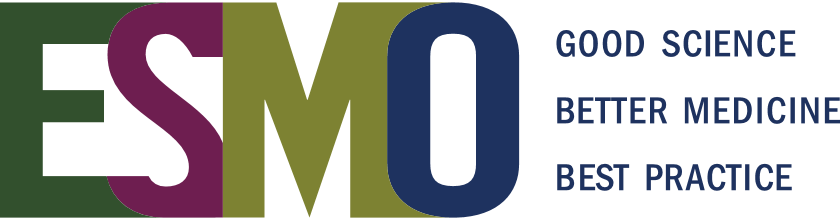